Wednesday 17th June 2020
English - Spelling
Your Date Here
[Speaker Notes: © Copyright Showeet.com – Free PowerPoint Templates. Photo credits: Pixabay (CC0 Public DomainFree for commercial use No attribution required)]
Our focus today is story plots.
When we walk about plot, we talk about what happens in the story.

Most stories follow one of these story plots:

        Overcoming the monster                                                   Tragedy
         Rags to Riches                                                                Comedy
         Character flaw                                                                  Meeting Tale
          Losing  Tale                                                                      Warning Tale
           Journey quest                                                                 Wishing Tale
         Rebirth                                                                             Voyage and return.

As we go through school, we learn more and more about each type of story.
Finding tale
In a  Finding tale, the main character finds a new object. 
This new object then becomes key to the story and begins to cause problems that need to be fixed by the main character.

Let’s read an example. 

Then we are going to pick apart each stage of a finding tale so that we can build our own.
Many years ago, there lived a boy called Ben. Ben was a curious, brave young boy who lived in a tiny, thatched cottage next to a huge wood. Each day, Ben looked out the window longingly at the trees towering over his roof and imagined what adventures he might have in there.
One day, Ben decided to go into the woods to see what he could find. When he entered, his eyes immediately fell upon a winding, stony path that led deep into the trees. Even though he had promised his mother he would stay near the house, he ran down the path excitedly. About one hundred metres down the path, Ben spotted something shiny hidden in the twisting branches of a sycamore tree. Squinting through the leaves, he realised it was a stunning, perfect diamond!
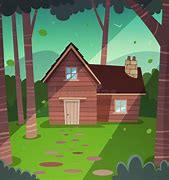 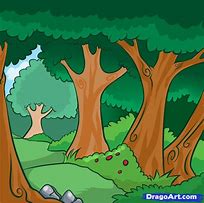 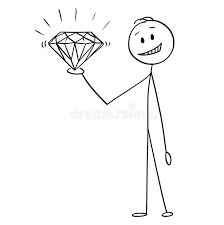 Greedily, Ben hoisted himself up into the branches and reached out to snatch the diamond. Unfortunately, there was a loud screech of fury and something grabbed his wrist! Turning his head slightly, Ben was horrified to see a goblin grasping his wrist, a look of pure rage on his face.
“You greedy, selfish boy!” he yelled, “How dare you try and steal my diamond! I’ll make you my servant and you’ll learn how hard I worked for this diamond!”
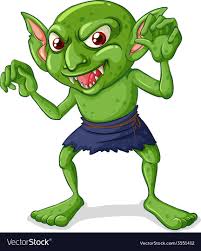 Ben was terrified. He twisted and pulled as hard as he could, hoping he could free himself from the goblin’s iron grasp. Luckily, he managed to pull himself free. As fast as he could, Ben jumped down from the tree and sprinted up the path. Behind him, he could hear the goblin shouting, but he kept on running until he saw the roof of his warm, safe home between the trees.
Ben didn’t slow down until he reached the door, wrenched it open and ran inside, pulling it closed behind him. He leaned against the door, breathing heavily, his heart thudding in his chest. He peeked out the window, but the goblin had not followed him. Ben was extremely grateful and promised himself he would never try and take something that wasn’t his ever again.
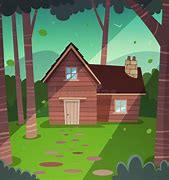 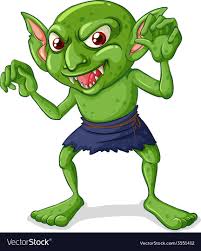 Finding tale
This is the plot for a Character Flaw story.
Your first job today is to unpick the story of Ben and the diamond. We are going to say where we see each part of the Finding tale plot in the story. I’ve done the first one for you.
Questions to help you.
Where do we first meet our character?
Where does the character go? What do they find?
What happens because of the object?
How do the solve the problem?
What has been learnt?
Use Task sheet 1
Now, you are going to plan your own Finding tale  to write tomorrow. You can change ‘Ben and the diamond’ or you can use the Finding tale plot points to make a whole new story. Here is my plan.
Questions to help you.
Where do we first meet our character?
What is wrong with the character? How do we find out?
How does their flaw cause them a problem?
How have they changed?
How do we know the world is alright again?
Use Task sheet 2